Reading Music
A Beginner’s Guide
[Speaker Notes: get out method book, write name in it

page 2,3 
page 46,47]
Music is a language
We use music notation (letters and symbols) to write music in a way that we can read it

Learning its symbols will allow us to read it

We will learn this new language together!
[Speaker Notes: Just like learning to read letters and then words allow you to read books]
THE STAFF
The staff is where we write music
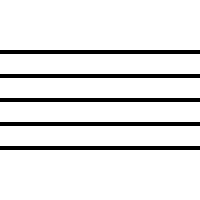 THE STAFF
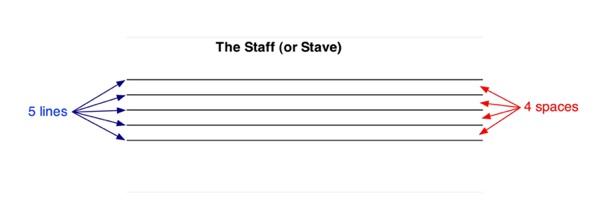 THE STAFF
The lines and spaces where we write music are split into high notes and low notes

High Notes: Treble Clef




Low Notes: Bass Clef
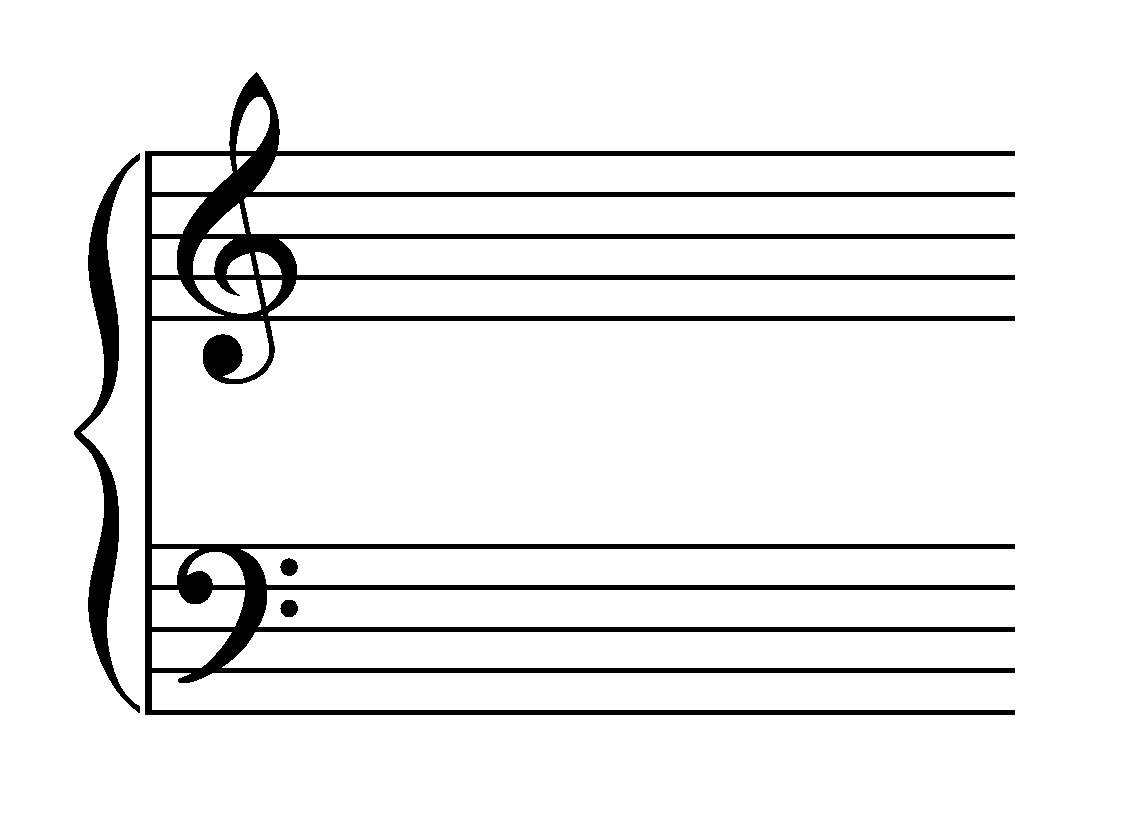 [Speaker Notes: Who plays with a treble clef and who plays on a bass clef?]
THE STAFF
There is another clef that we will use in class. This is a special clef just for percussionists. Instead of showing pitches (notes high or low) it shows what percussion instrument is played (snare drum, bass drum, etc.)
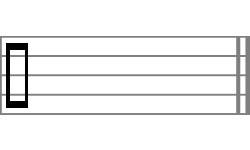 SOME BASICS
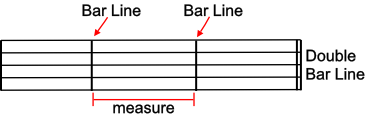 Bar Line
	A line that separates the staff into measures
Double Bar Line
	Two lines that indicate the end of a piece 
Repeat Sign
	Tells the player to return to the beginning and play again 
4.	Ledger Lines
	Lines that extend the staff up and down
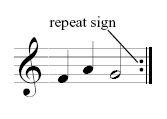 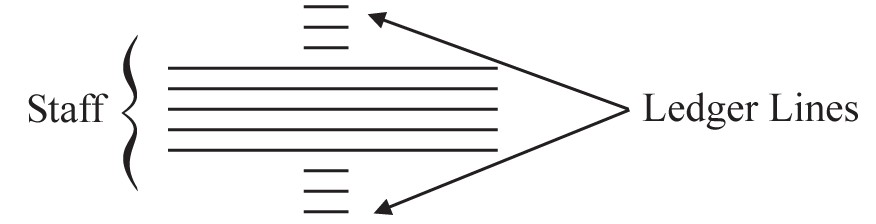 [Speaker Notes: Page 3 of your book (page 5 repeat sign)]
Note Naming
Do You Know Your ABC’s??
NOTE NAMING
Musical notes are named after the letters A to G. They repeat over and over again to get notes in different octaves (example high C and low C)

Going Up (Ascending):
A - B - C - D - E - F - G - A - B - C - D - E - F - G

Going Down (Descending):
G - F - E - D - C - B - A - G - F - E - D - C - B - A - G
NOTE NAMING - Treble Clef
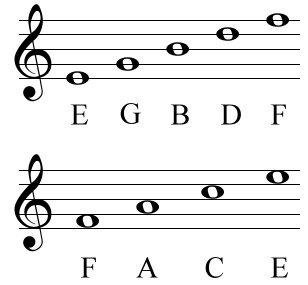 5 Lines:
Every Good Boy Deserves Fudge



4 Spaces:
The space on your FACE
[Speaker Notes: Remember this is from the bottom up]
NOTE NAMING - Bass Clef
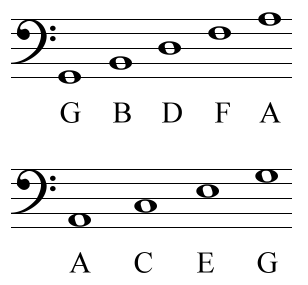 5 Lines:
Good Boys Deserve Fudge Always


4 Spaces:
All Cows Eat Grass
NOTE NAMING
What about the notes in the middle??
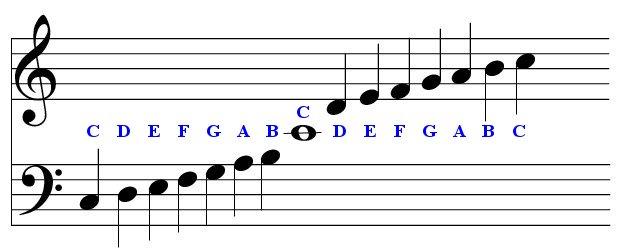 [Speaker Notes: Called middle C - Can be in both the bass clef and the treble clef. Uses the ledge lines we talked about earlier]
NOTE NAMING - Percussion
These are your “notes” percussion! The shape and position on the staff will tell you what instrument to play that rhythm with. For now we are playing “Acoustic Snare”
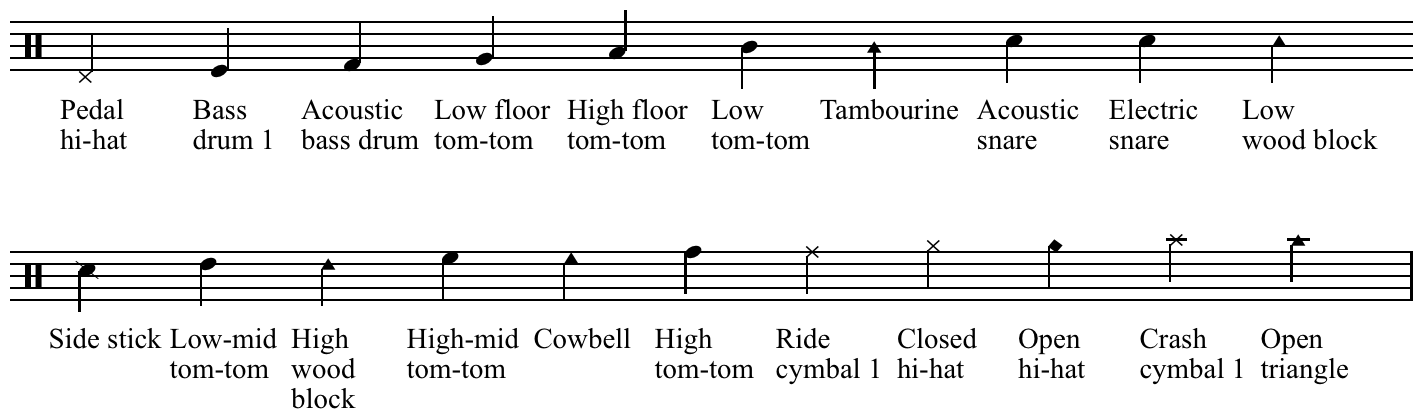 [Speaker Notes: We haven’t forgotten about you!]
Note Values
How Long Do You Hold Them?
NOTE VALUES
Notes can be played for short and long amounts of time.

In class we’ve done a variety of note values
(example: Ta Ti Ti Ti Ti Ta)
NOTE VALUES
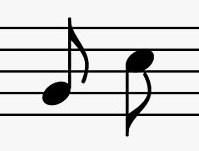 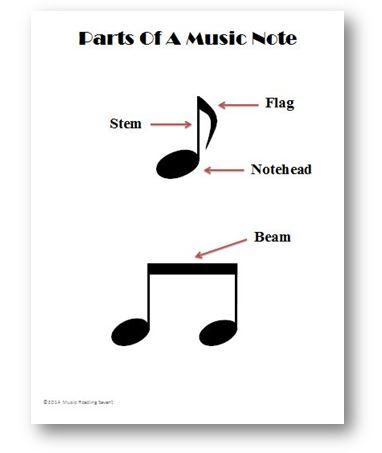 It doesn’t matter if the notes or upstem or downstem, the naming of the note and its value remain the same
[Speaker Notes: Some of your notes may be written upside down. Everything is exactly the same, only the stem is pointing down

The note head and the flag or beam will tell you how long to hold the note]
NOTE VALUES
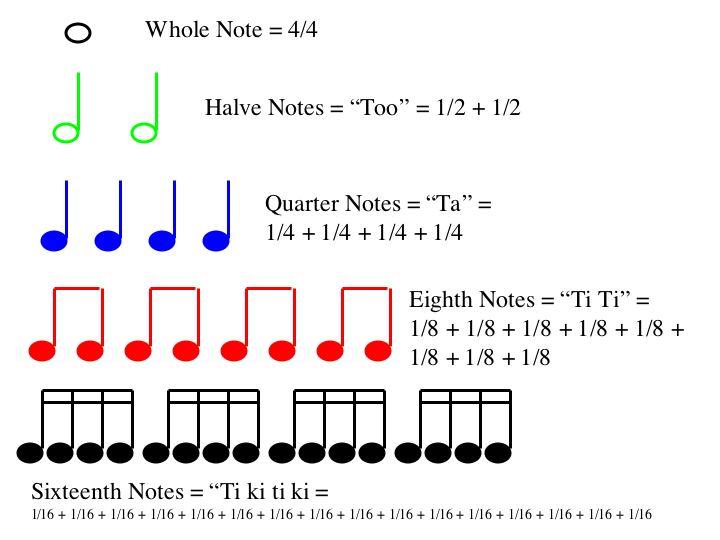 NOTE VALUES
Beat vs. Rhythm

Beat - The basic unit of time in music; the “pulse”

Rhythm - The pattern of long and short notes
[Speaker Notes: When I count 1, 2, 3, inhale, I am counting the beat (or pace) of our music or exercise.
(if time, split class in 2 and play the beat verses rhythm game)]
NOTE VALUES
What is the opposite of sound?


In music, that’s called a rest
NOTE VALUES
Just like our notes, our rest have certain values as well
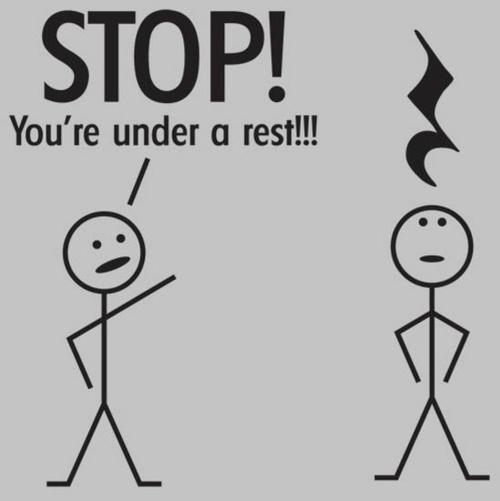 NOTE VALUES
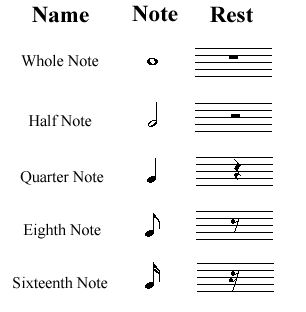 THE EXTRAS
Other Things You Might See In Your Music
Dynamics
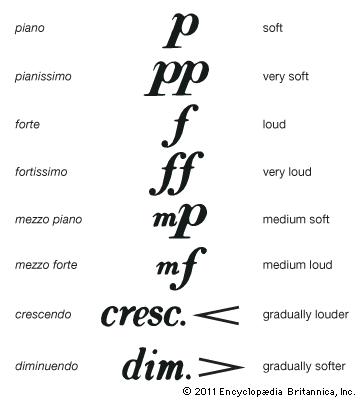 The louds and softs of music

(They make the music more interesting to both
the performer and the listener)
TIME SIGNATURE
An indicator of the meter of the music. Shows the amount of type of notes in each measure (it looks like a fraction)
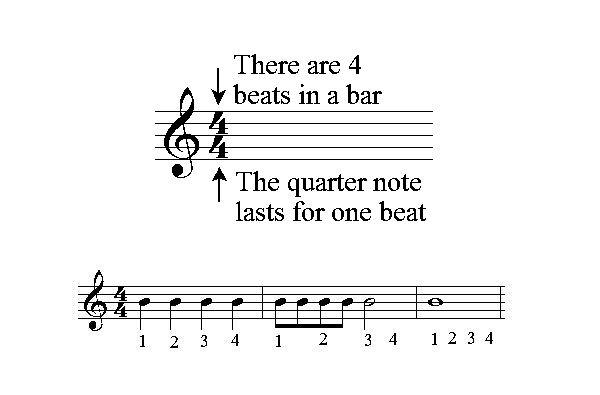 [Speaker Notes: How many beats per measure and what kind of note gets one beat]
TIME SIGNATURES
Other time signatures include:
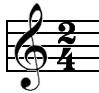 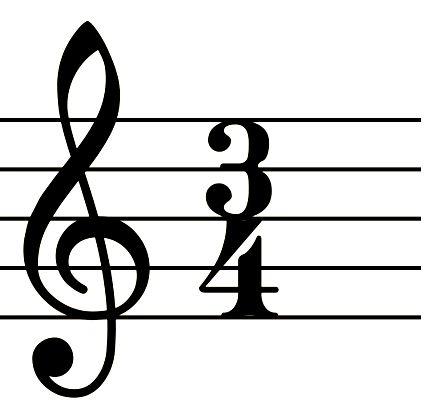 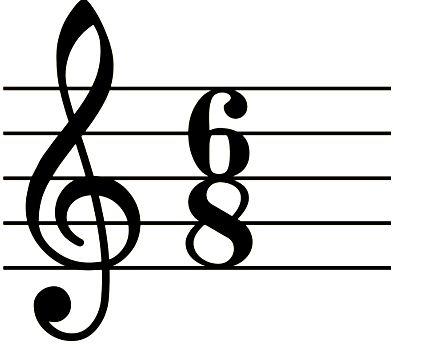 THE HASHTAG
Sharps, flats, and naturals change the pitch of a note to make it slightly higher (sharp), slightly lower (flat), or return it to normal (natural)
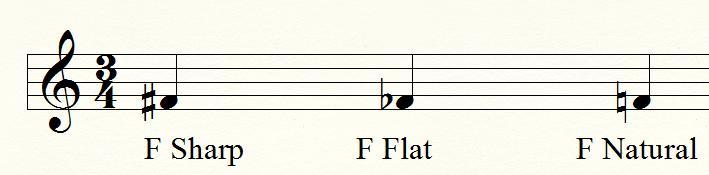 [Speaker Notes: Flat tire
Sharp Tack]
Thanks for participating!
You’re now ready read your music!!
[Speaker Notes: Remind students that this is posted to the website]